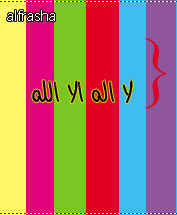 لا إله إلا الله محمد رسول الله
مهارات إبداعية في تعليم العقيدة 
( للأطفال )
إعداد وتدريب: أ.هناء الصنيع
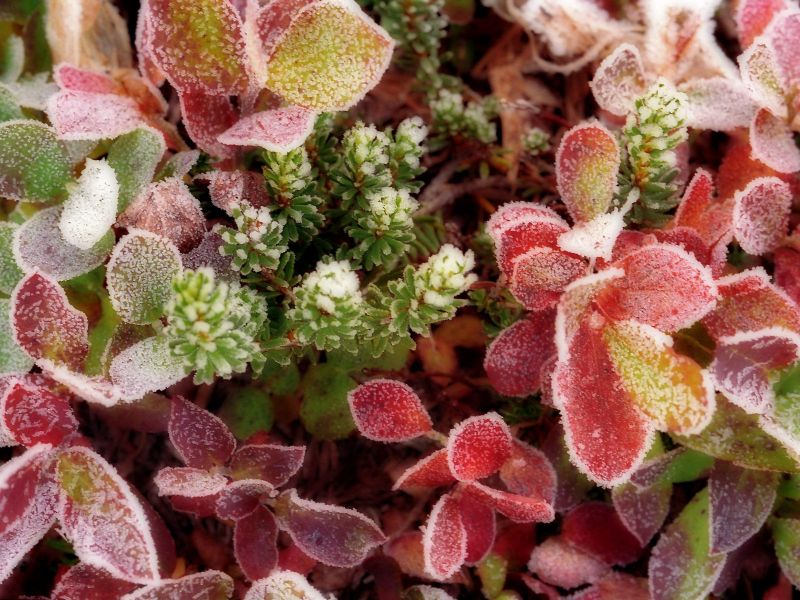 السلام عليكم ورحمة الله وبركاته
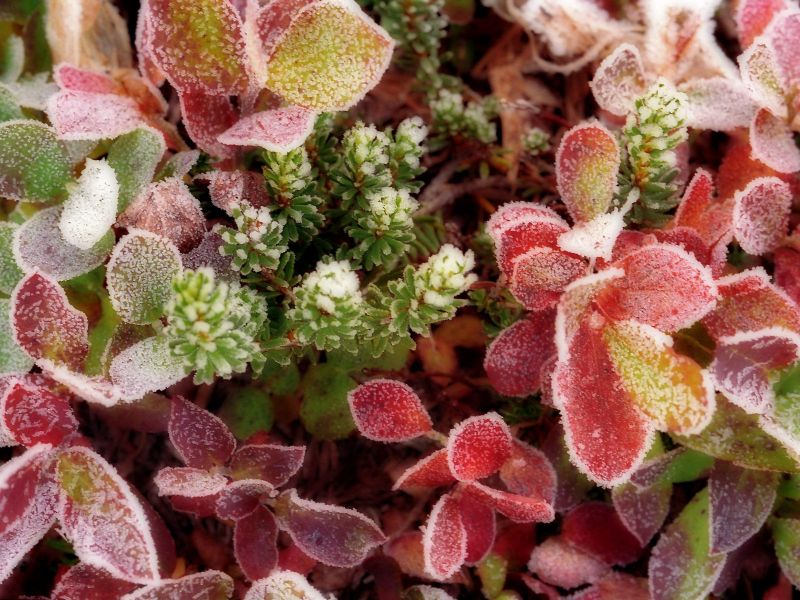 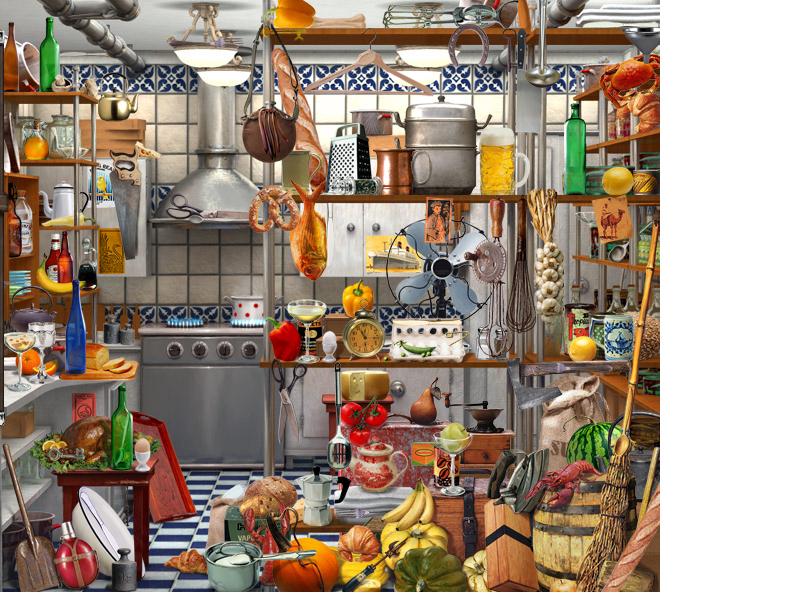 هل أنت قوية الملاحظة؟
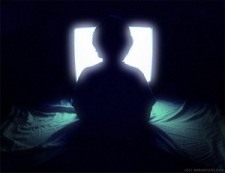 أثر التقنية الحديثة ووسائل الإعلام

 على عقيدة الأطفال
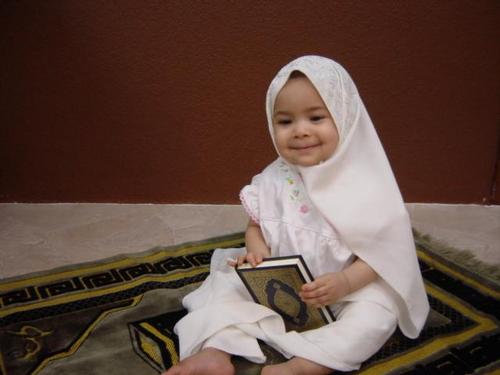 ساعديني
علميني عقيدتي مع الحفظ لا تضيعيني
فأنا أمانة بين يديك
{يَا أَيُّهَا الَّذِينَ آمَنُوا
          لَا تَخُونُوا اللَّهَ وَالرَّسُولَ 
   وَتَخُونُوا أَمَانَاتِكُمْ وَأَنْتُمْ تَعْلَمُونَ} [الأنفال : 27]
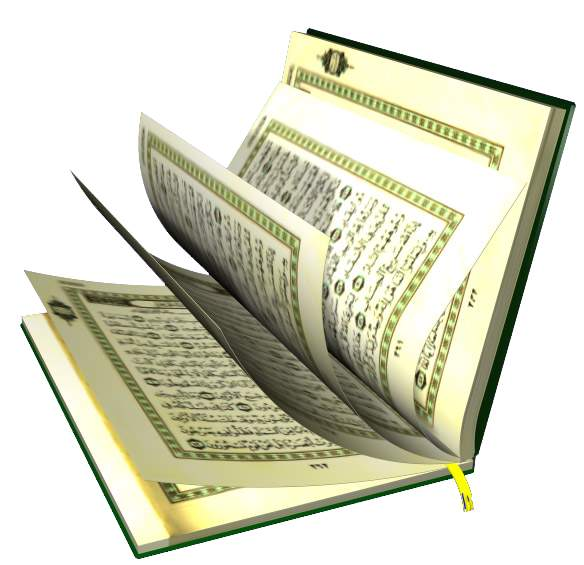 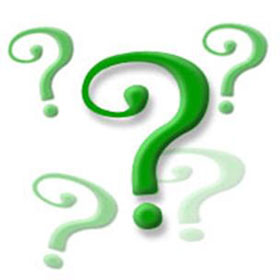 هل يستطيع 
الطفل أن  يتعلم العقيدة الإسلامية وما السن المناسبة لذلك ؟
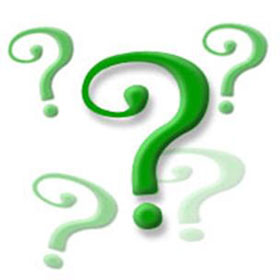 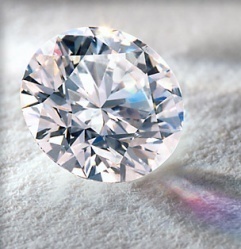 عن جندب البجلي رضي الله عنه قال: 
” كنا ونحن فتيان حزاورة (هو الذي قارب البلوغ) مع رسولِ الله صلى الله عليه وسلم تعلمنا الإيمان ولم نتعلم القرءان ثم تعلمنا القرءان فازددنا به إيمانًا ”
................................................
عن عبد الله بن عمر رضي الله عنهما قال: 
 "كنا نتعلم الإيمان قبل القرءان"
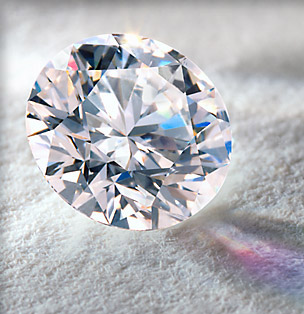 توصيل العقيدة الصحيحة 
عن طريق تفسير الآيات 
التي تحوي معاني عقدية
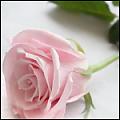 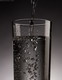 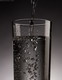 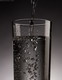 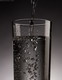 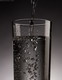 كم كأسا تملئين يوميا؟
عفوا أقصد كم رأسا تملئين يوميا؟
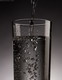 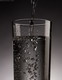 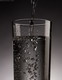 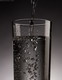 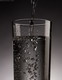 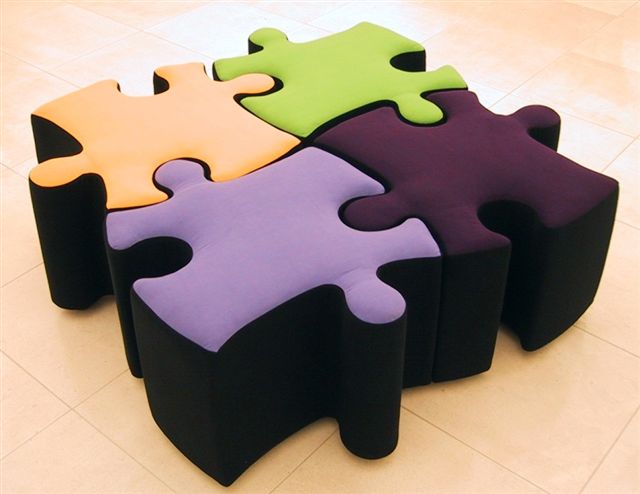 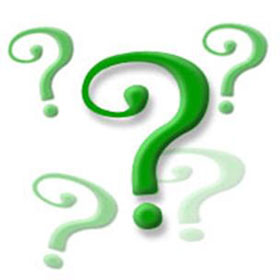 التعليم عن طريق المسابقات
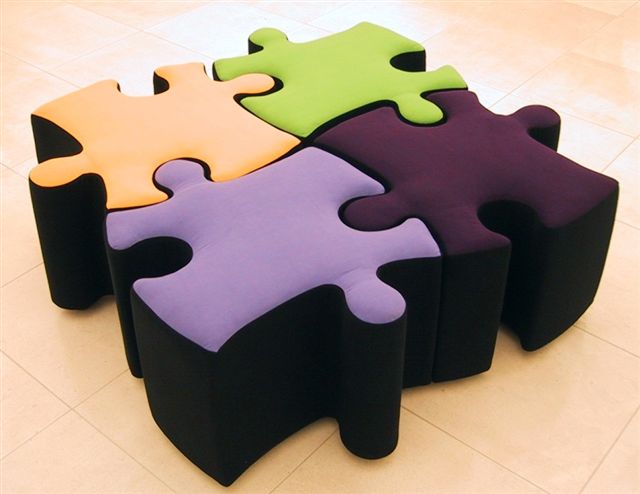 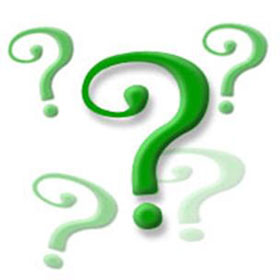 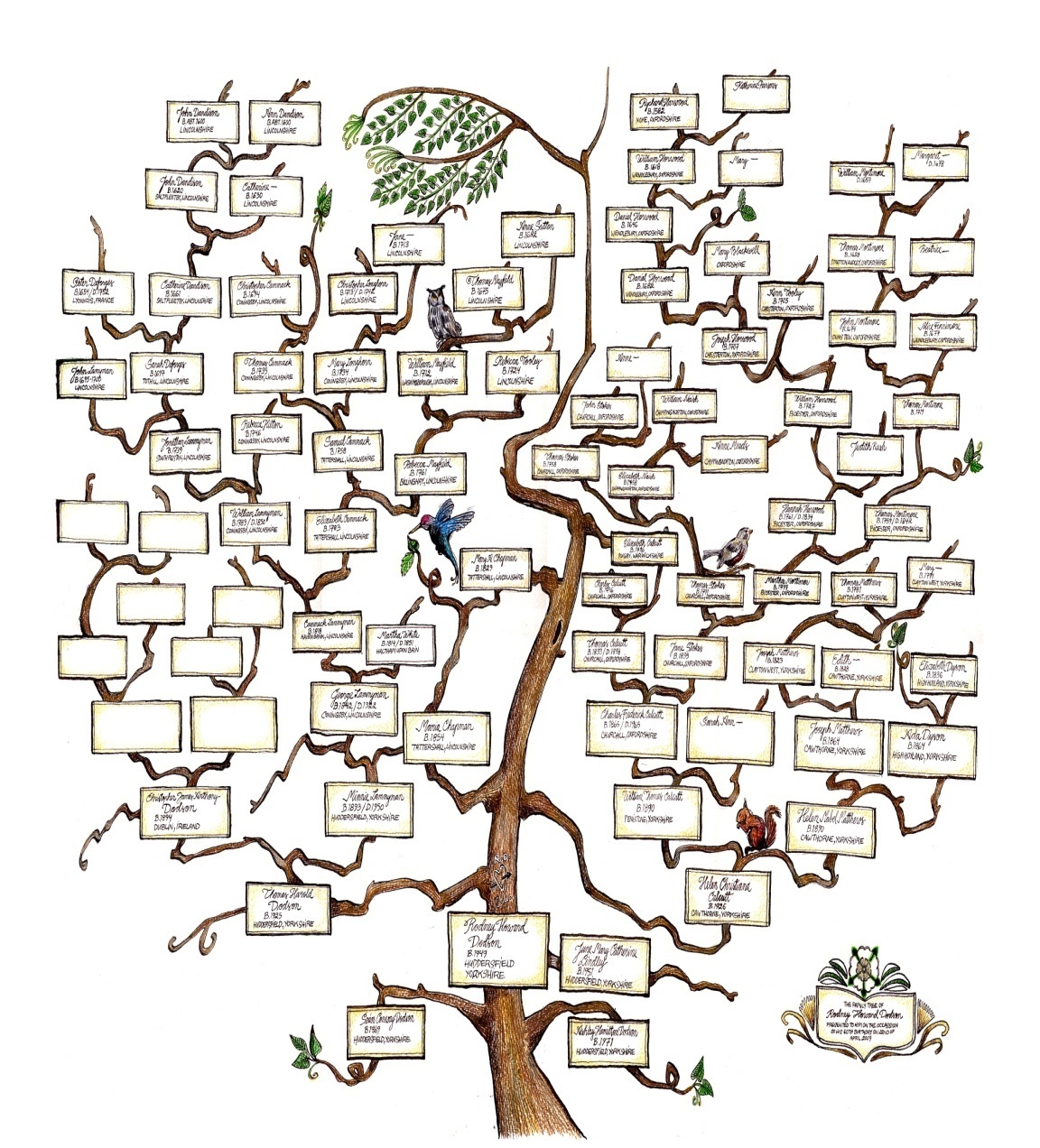 مسابقة
 تلوين الشجرة حسب التعليمات
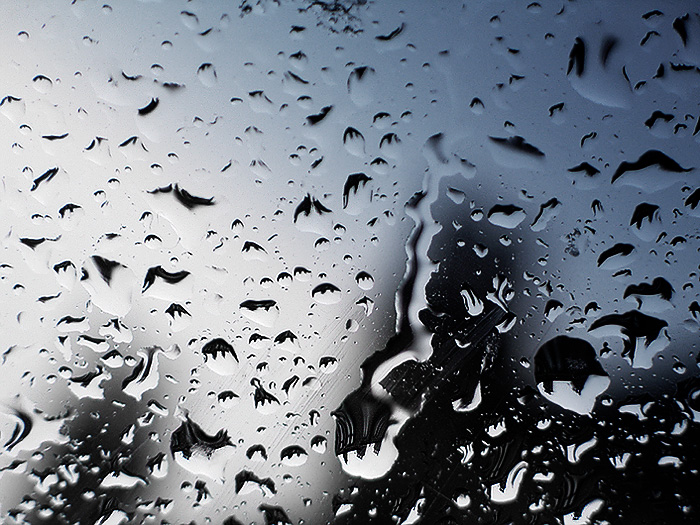 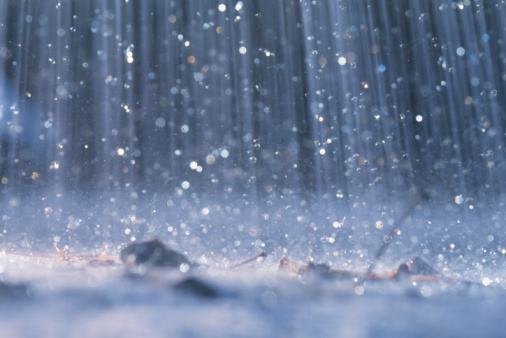 عن زيد بن خالد رضي الله عنه قال :
صلى لنا رسول الله صلى الله عليه وسلم على إثر سماء كانت من الليل ، فلما انصرف،أقبل على الناس ، فقال:
(هل تدرون ماذا قال ربكم؟)
قالوا : الله ورسوله أعلم .
قال: (أصبح من عبادي مؤمن  بي وكافر، فأما من قال: 
مطرنا بفضل الله ورحمته، فذلك مؤمن بي كافر بالكوكب، وأما من قال: مطرنا بنوء كذا وكذا، فذلك كافر بي مؤمن بالكوكب ) أخرجه البخاري 864
تعويد الطفل على سجود الشكر
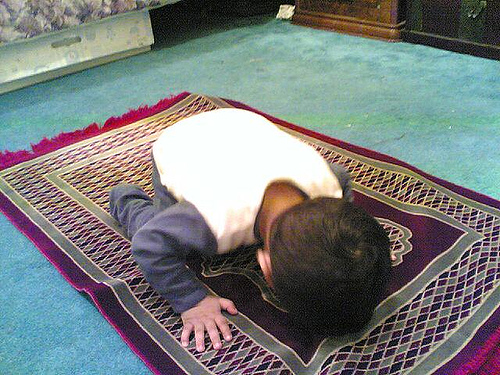 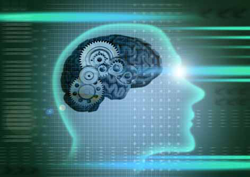 التعليم عن طريق

( التفكر والتأمل )
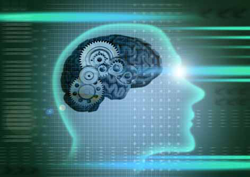 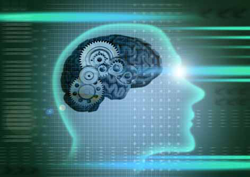 اربطي بين الصورة وموضوع الدورة
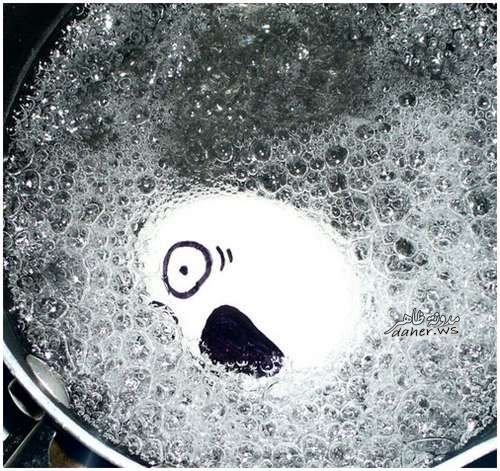 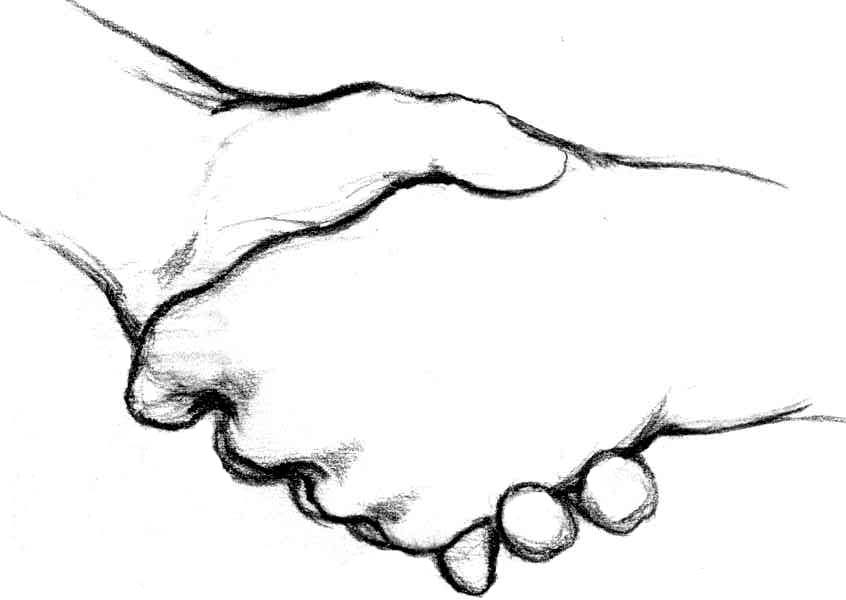 الأم
 المعلمة
 الداعية
لاتتركيني خذي بيدي
إلى النجاة
تعريف الأطفال
 بأمهات المؤمنين
زوجات النبي صلى الله عليه وسلم 
وتربيتهم على حبهن وتوقيرهن
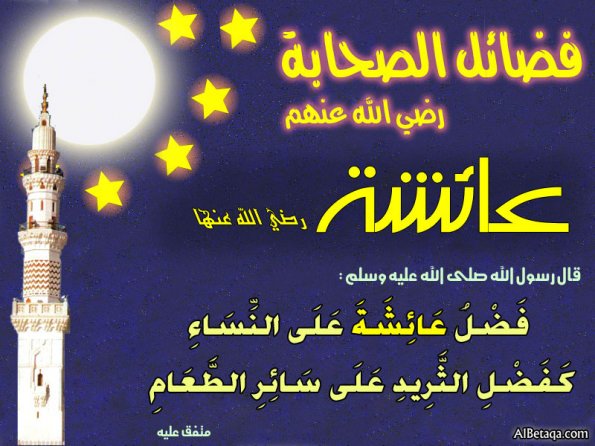 تربية الطفل على حب أصحاب النبي
صلى الله عليه وسلم
قال مالك بن أنس رحمه الله ( كان السلف يعلمون أولادهم حب أبي بكر وعمر-رضي الله عنهما- كما يعلمونهم السورة من القرآن)
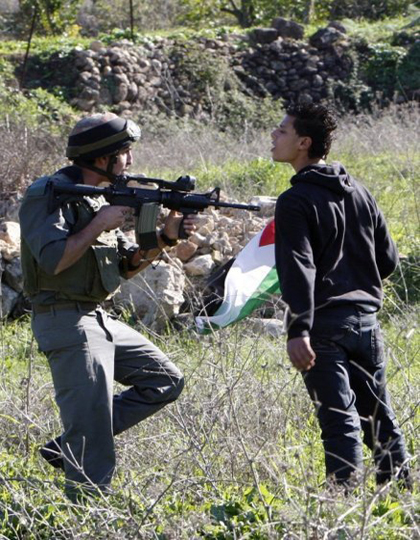 من أين هذه القوة
 وهذه الشجاعة 
؟
تعليم وتعويد الأطفال على عبارات 
تنمي الإيمان
مثل:
(قدر الله وما شاء فعل)
(ومن يتوكل على الله فهو حسبه)
(الله أرحم بخلقه منا)
(لله في ذلك حكمة)
(الله أقوى)
من الطرق الممتعة في تعليم العقيدة (السؤال والجواب)
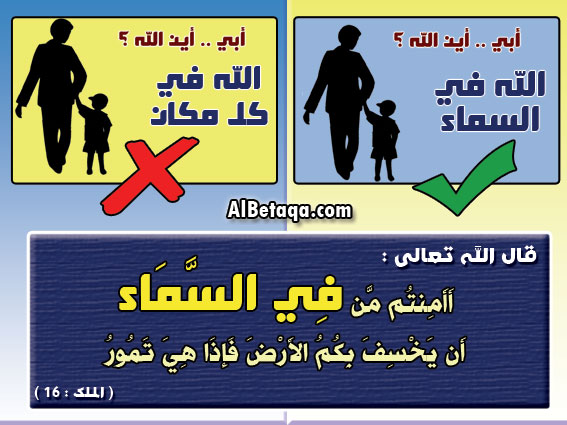 النبي صلى الله عليه وسلم يعلم الجارية عن طريق المبادرة بالسؤال
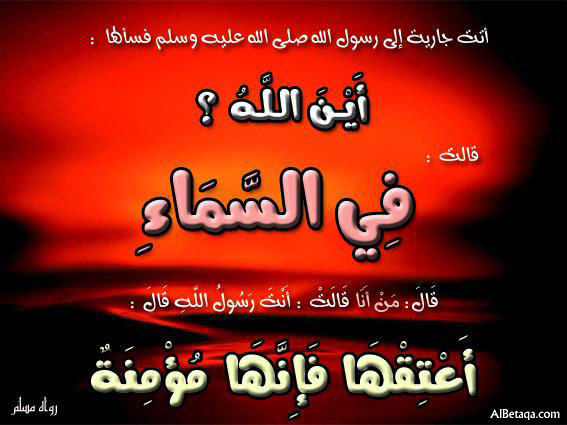 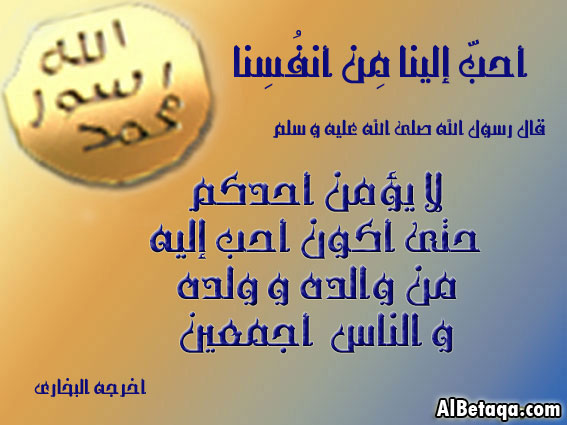 من تحب أكثر؟
...... 
من تحبين أولا؟
......
وماذا تعني المحبة؟
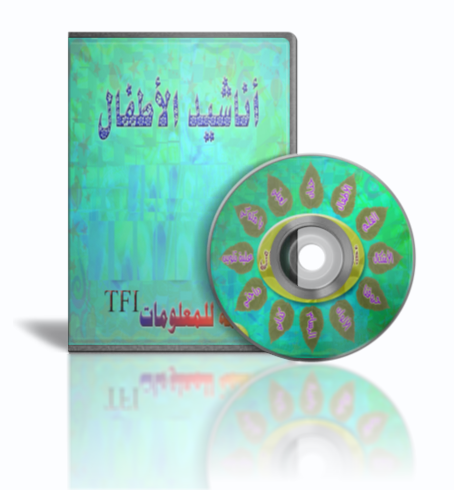 توصيل المعلومات 
من 
خلال النشيد
...................

والمنظومات
ربط الأحداث بالعقيدة
الفرد - المجتمع - البيئة
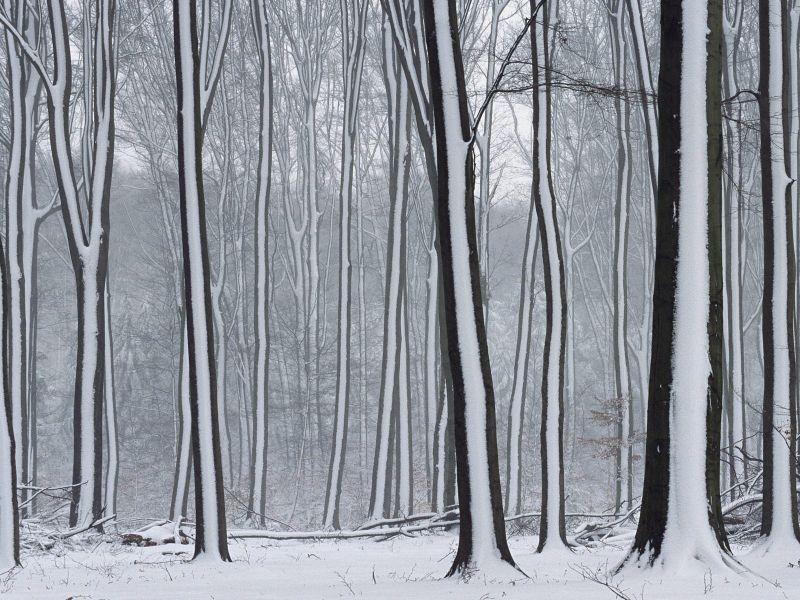 نزهة في الفناء مع قصص الأنبياء لتقوية 
الركن الرابع من أركان الإيمان (الإيمان بالرسل)
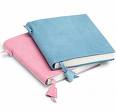 تقديم عرض عَقَدِي يومياً على الشاشات
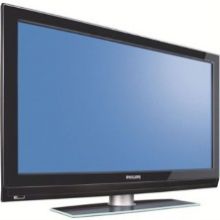 الملآئكة
من الطرق الممتعة لتعليم العقيدة

  ( مسابقة الإلقاء)
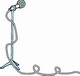 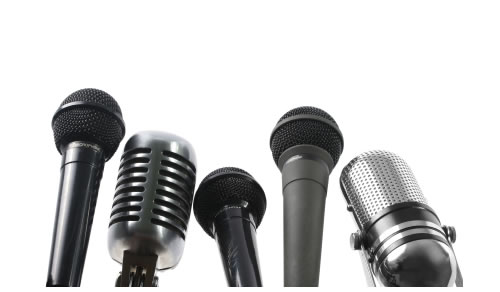 كتب مساندة لتيسير تعليم العقيدة للمبتدئين
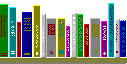 التعليم عن طريق متعة التلوين
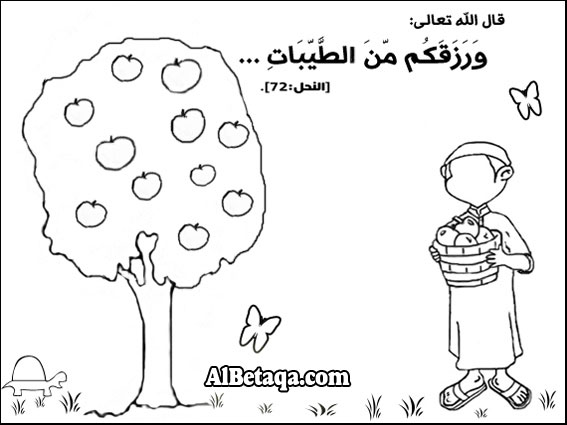 الرزَّاق
تزيين الفصول وغرف النوم بعبارات عقدية مثل :
*أنا مسلمة
*أحب ربي ولا أعصيه 
*وظائف الملائكة
*أنواع العبادة
*أركان الإيمان
*أسماء الأنبياء
*صفات المؤمنين
*صفات المنافقين
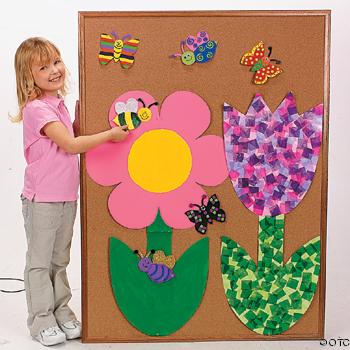 في الجنة
نرى الله
أركان 
الإيمان
للجنة ثمانية أبواب
ممكن أن نضع هنا
أسماء الصحابة والصحابيات
أو
غيرها
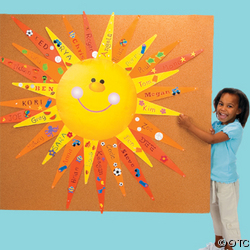 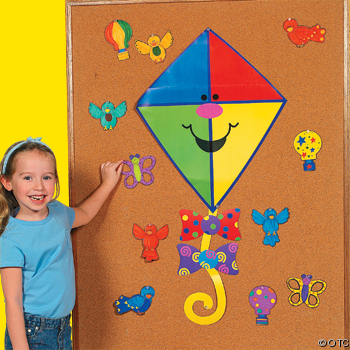 الإيمان يزيد
الإيمان ينقص
بالمعصية
بالطاعة
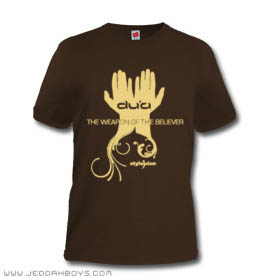 الدعاء سلاحي
أنا مسلمة
أحافظ على السنة 
أرفض البدعة
لا أحتفل بأعياد غير المسلمين
أحب حجابي
حيائي من إيماني
صلاتي نجاتي
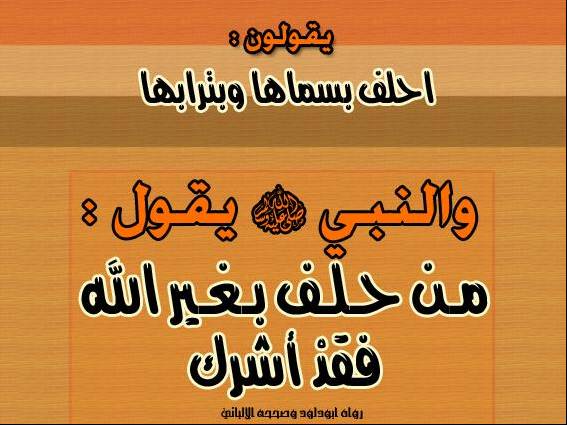 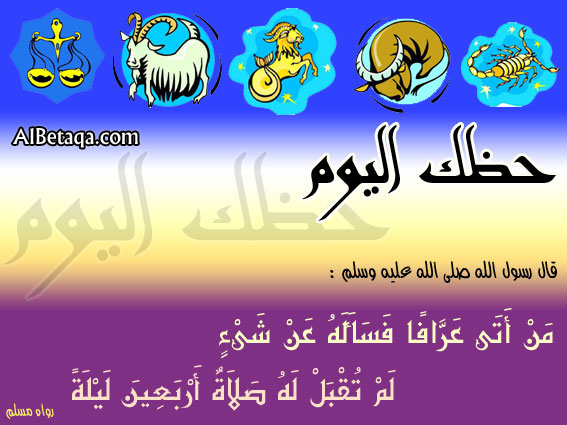 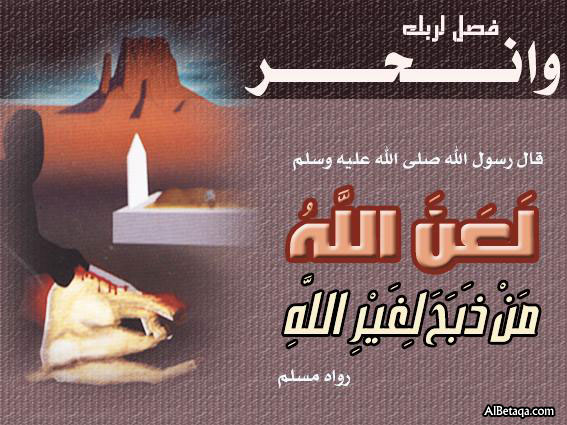 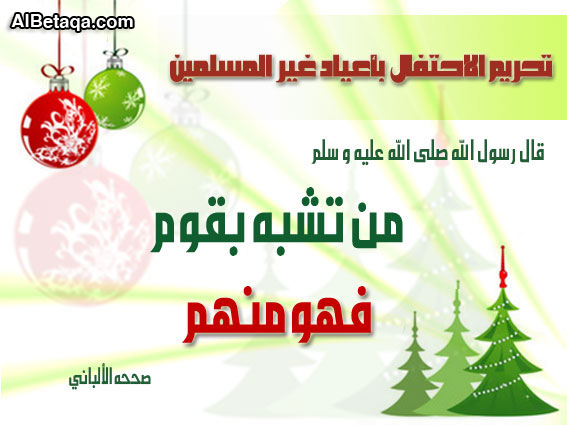 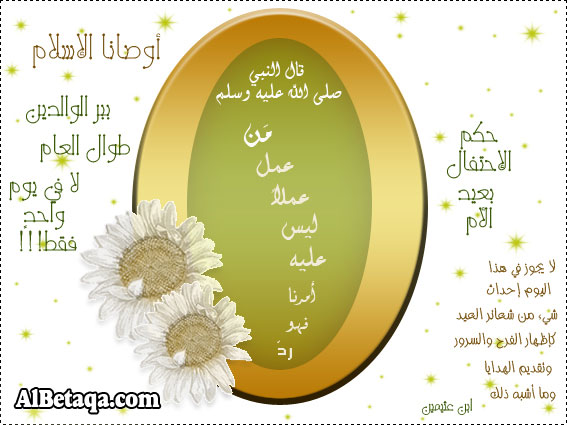 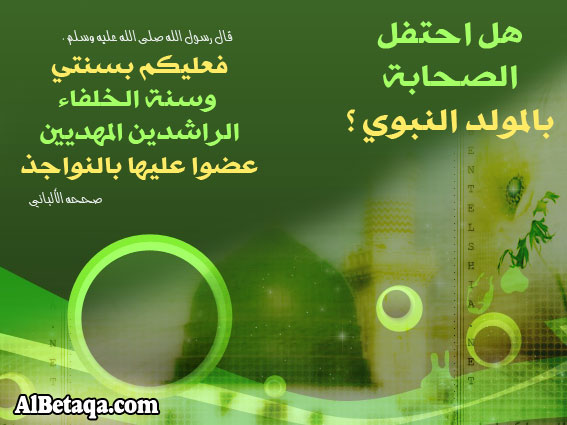 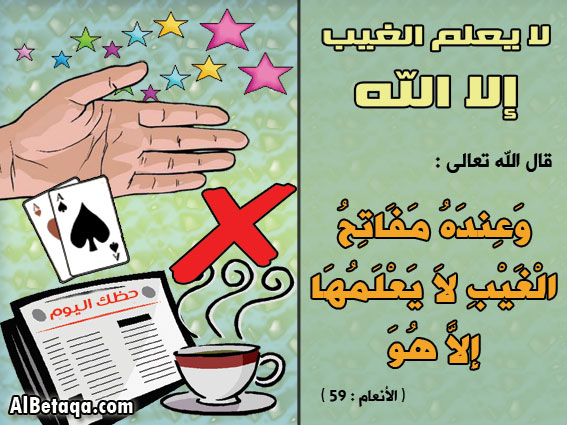 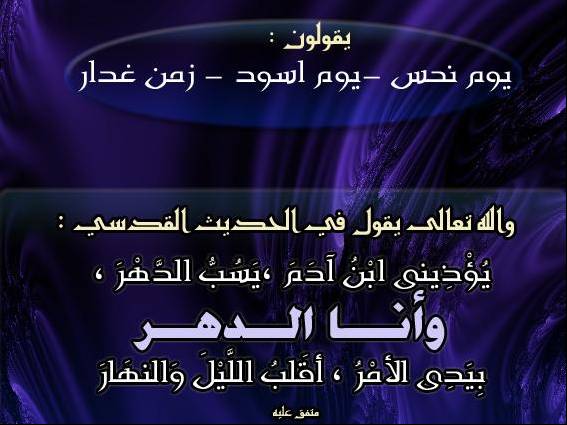 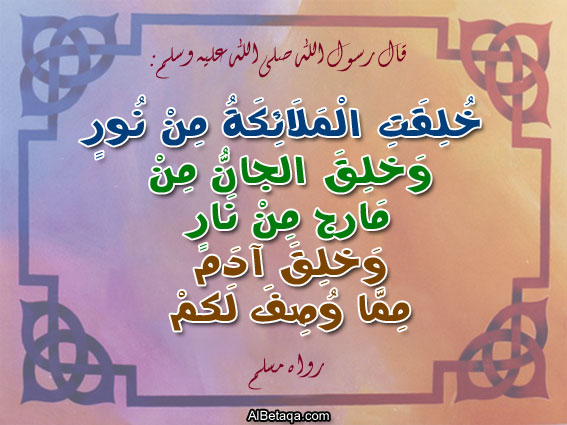 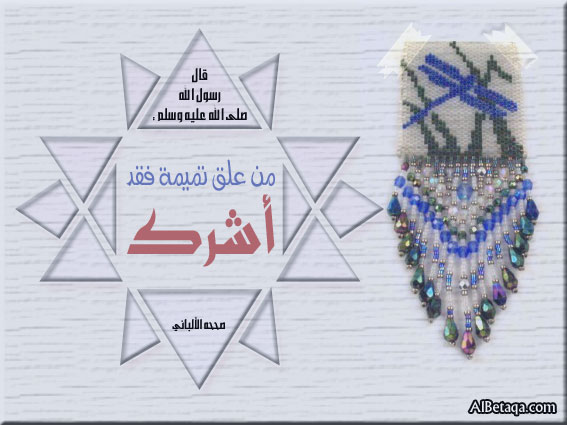 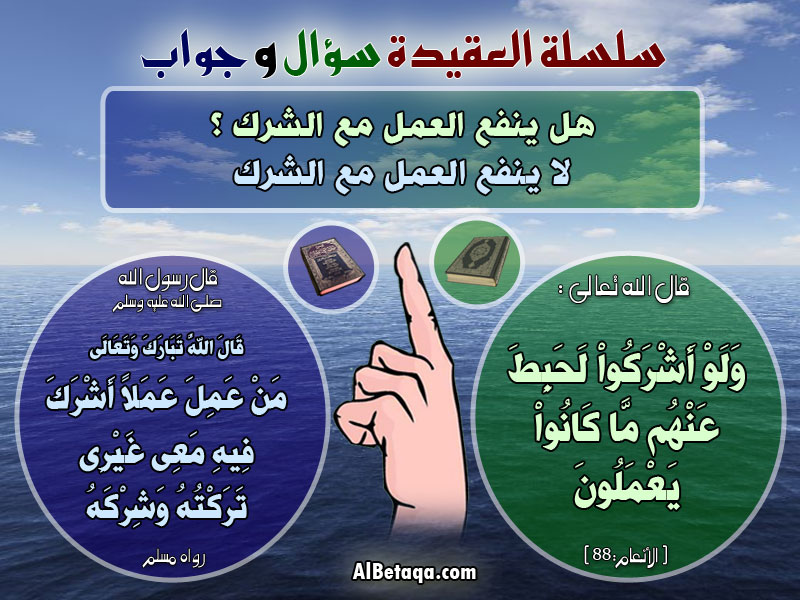 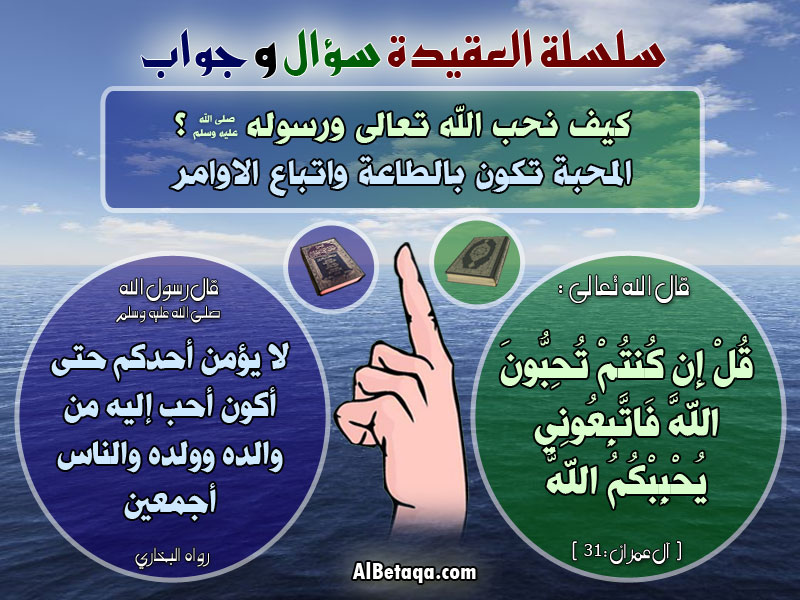 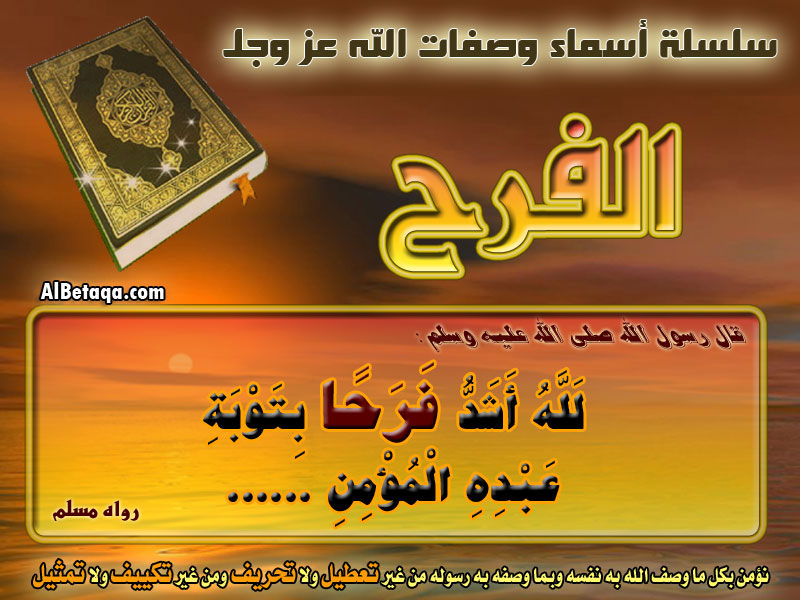 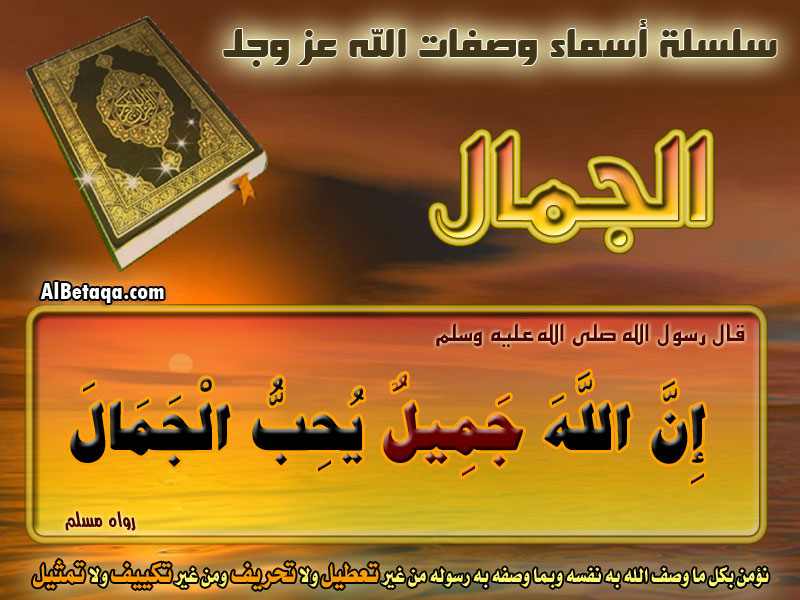 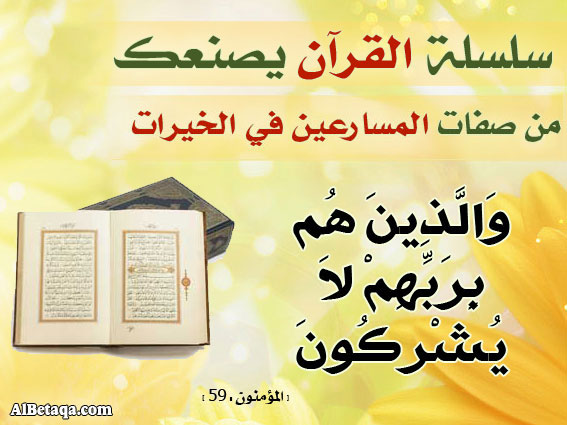 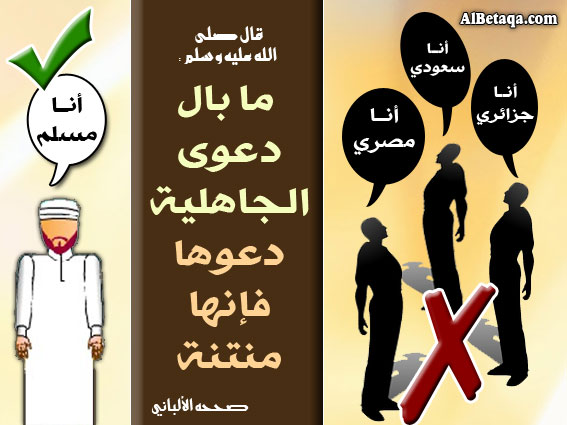 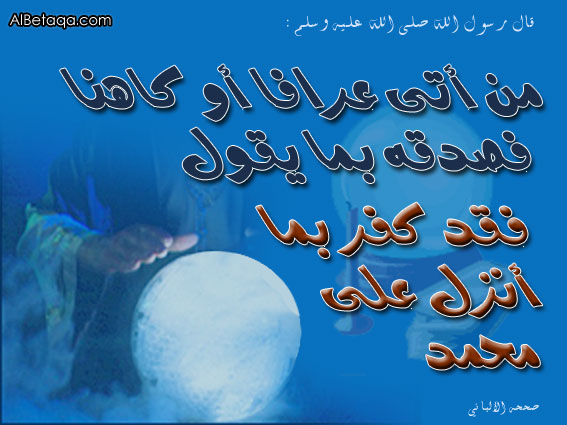 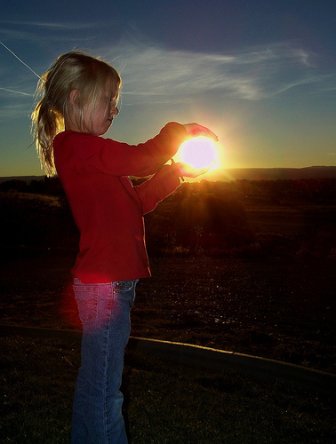 جزاك الله خيرا لأنك
 أعطيتني نور العقيدة أنير به طريقي في الحياة
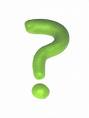 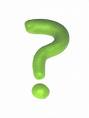 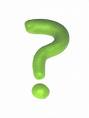 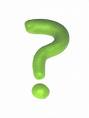 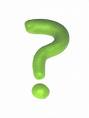 هل انتهت مهارات وطرق تعليم العقيدة للأطفال 
 ؟ ؟ ؟ ؟ ؟ ؟ ؟ ؟ ؟ ؟ ؟
( لا )
ولكن انتهى دورنا
وبدأ دورك
لتكتشفي وتبدعي
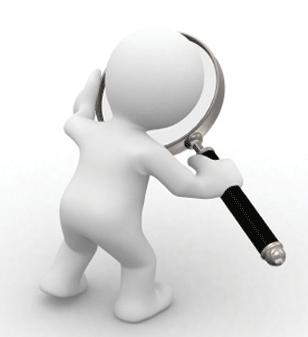 سعدنا بحضورك..
تمنياتنا لك بالتوفيق في خطوات حياتك..

رأيك يهمنا نرجو منكِ تعبئة الاستبانة قبل خروجك..
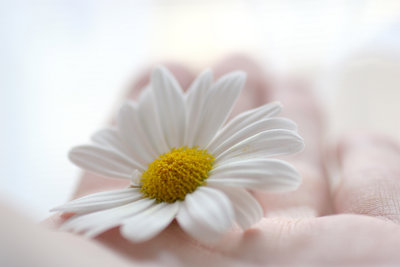 ا